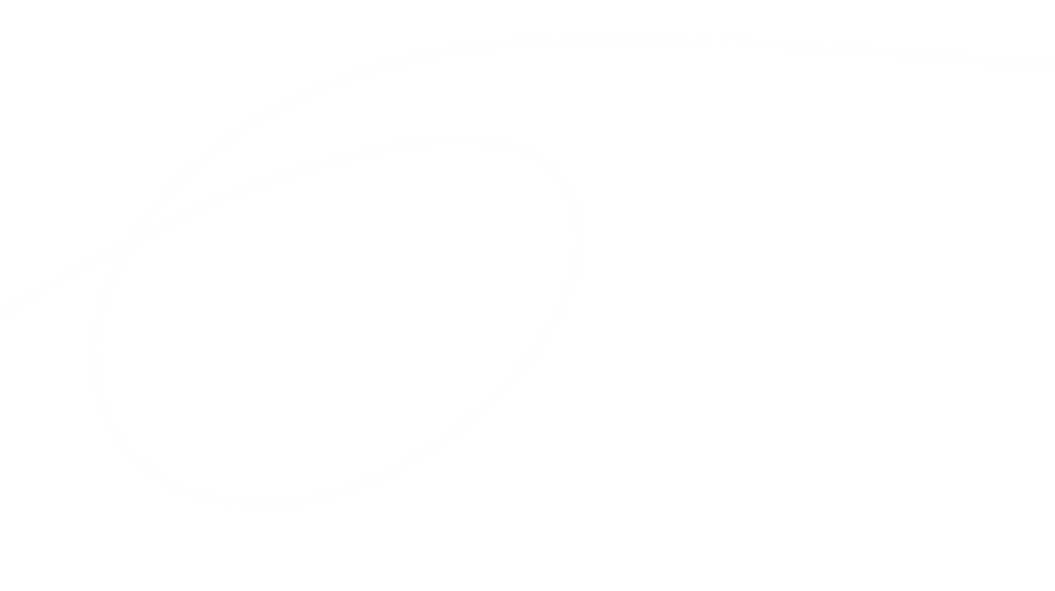 Dialogue not Debate
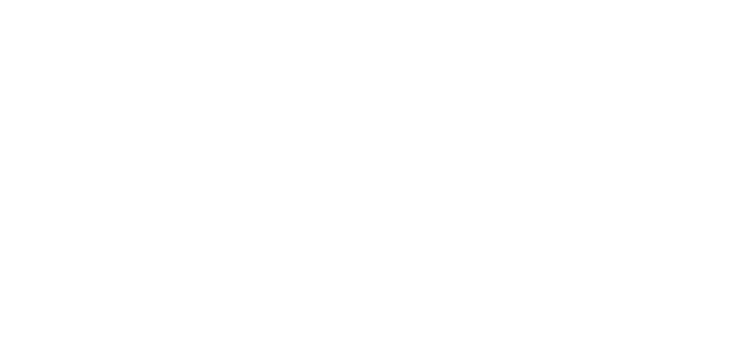 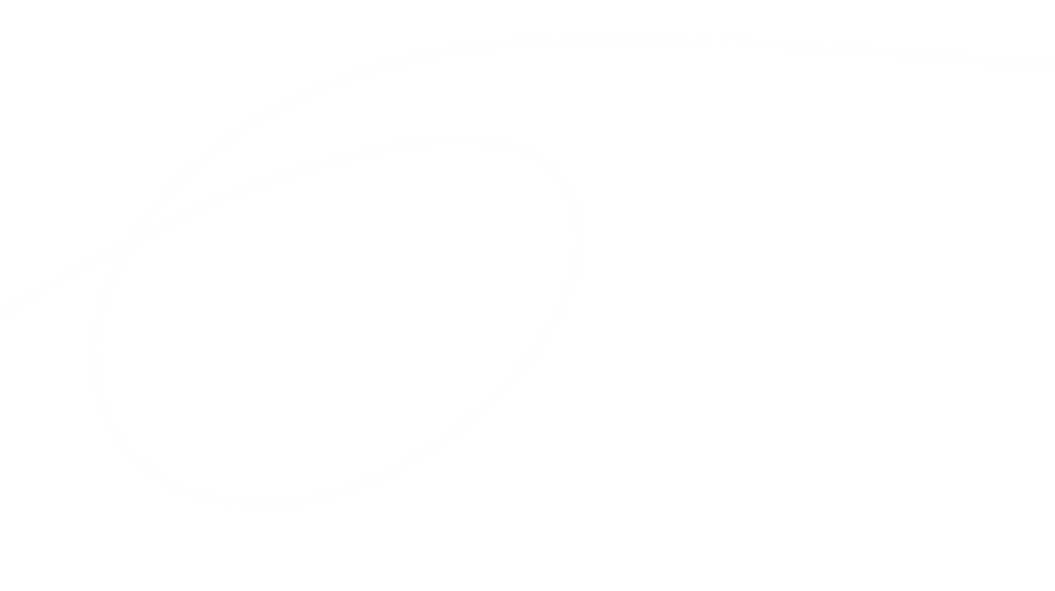 Learning Objectives
To understand what a dialogue is

2. To practice having meaningful conversations contribute
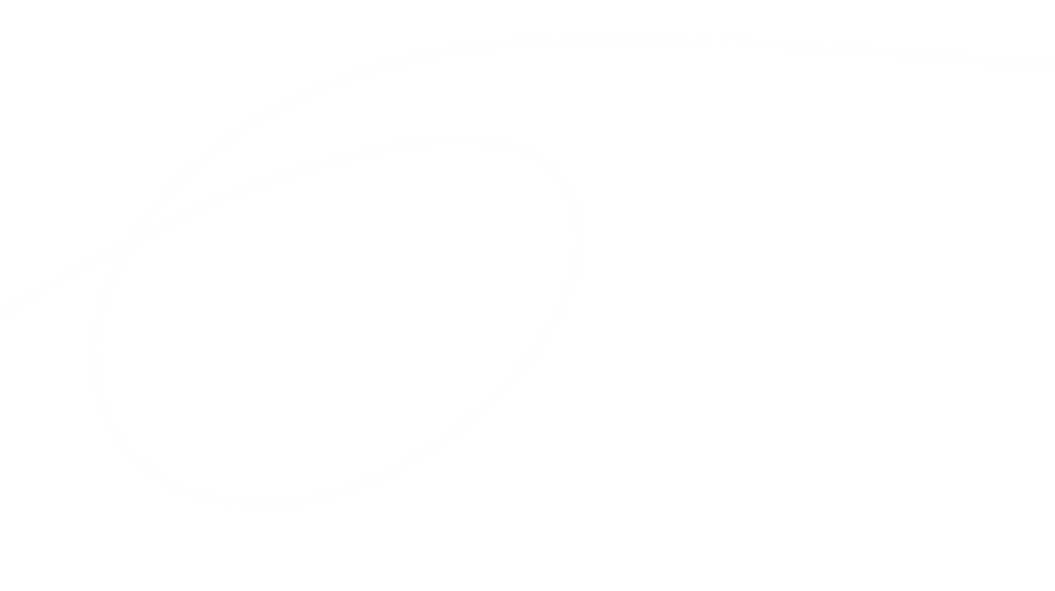 What makes you feel comfortable to share things about yourself with others?
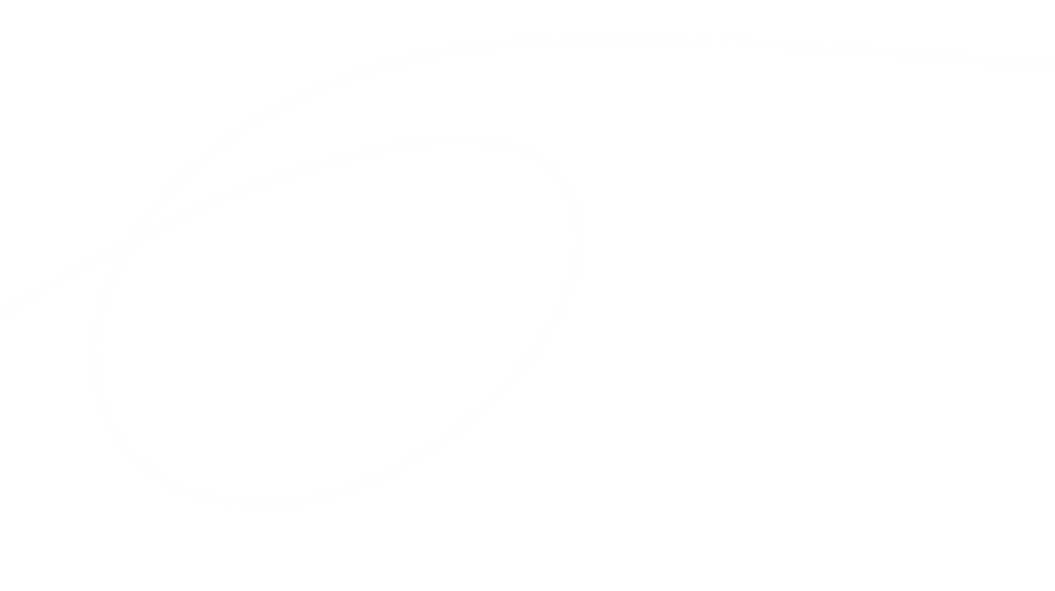 Our Class Agreement
R 
A
D 
 I 
O
Insert your Safe Space agreement from lesson 1
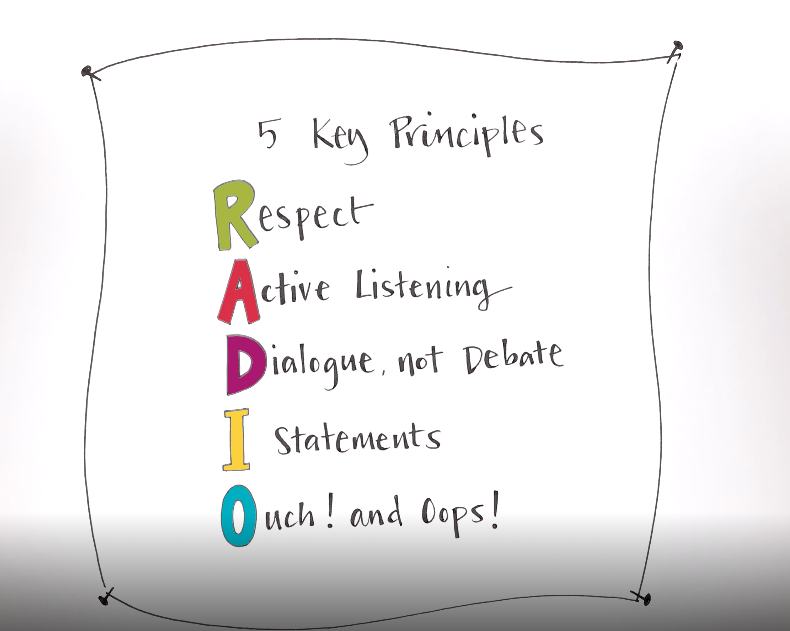 Tune in to RADIO Safe Space!
Safe Space
Principles to create a space that is comfortable ‘Safe’ to bring people together to get to know each other. 
PLAY SAFE SPACE FILM
https://youtu.be/6rBI7UP9-hc
Were there any principles you really liked?
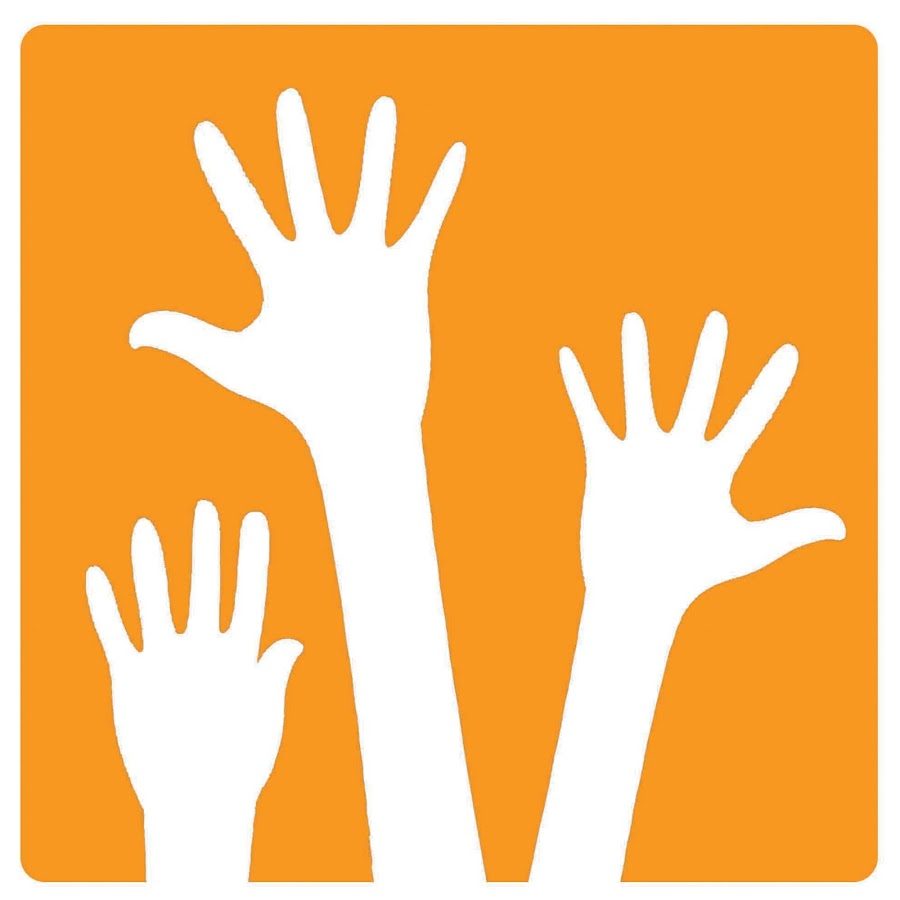 What does Dialogue mean?What does Debate mean?
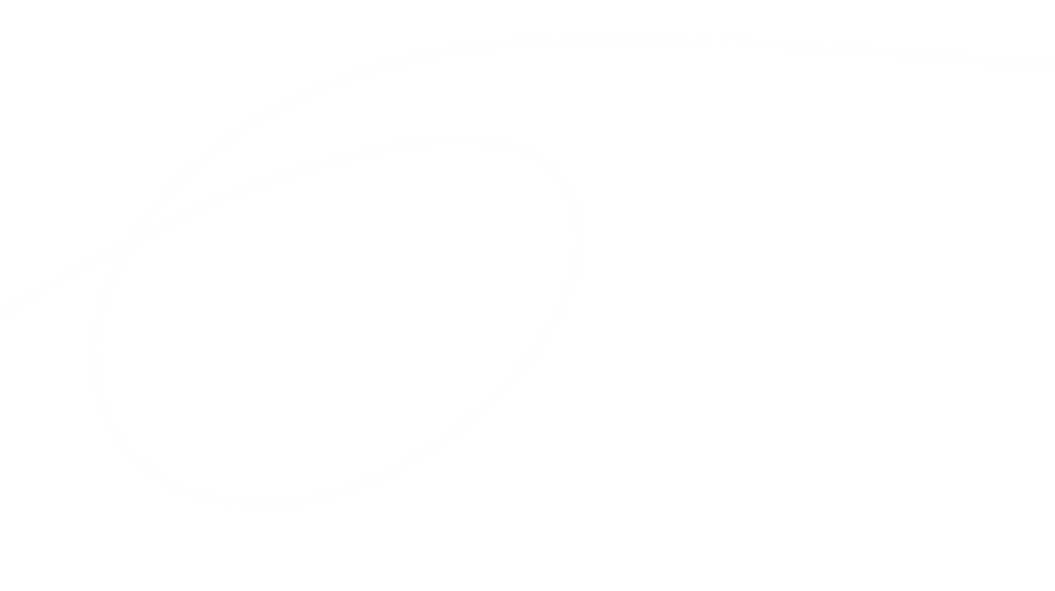 Dialogue vs Debate?
Dialogue
Debate
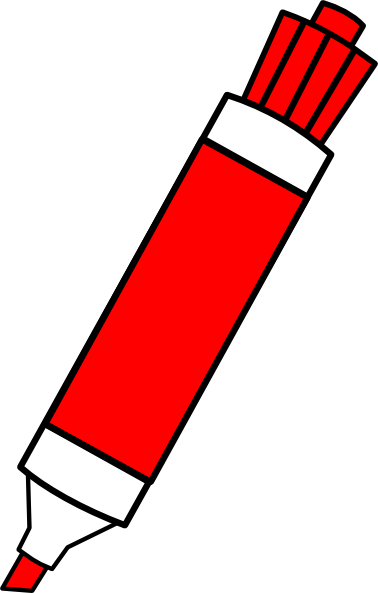 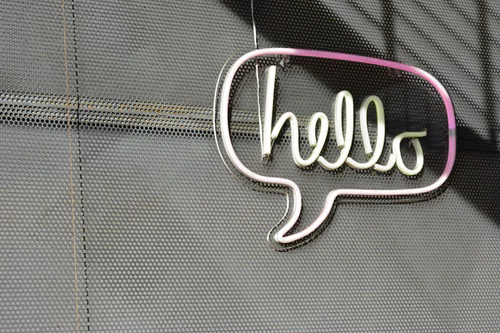 Dialogue is:✔ Dialogue is a conversation ✔ Dialogue is body language  ✔ Dialogue is listening, being polite and kind, engaging in conversation ✘ not shouting and screaming at each other✘ putting your point across without caring for the opinion of others
Show Dialogue not Debate clip from  Safe Space video
PLAY SAFE SPACE FILM​

https://youtu.be/6rBI7UP9-hc
Why is it important to have conversations with people that are different to us?
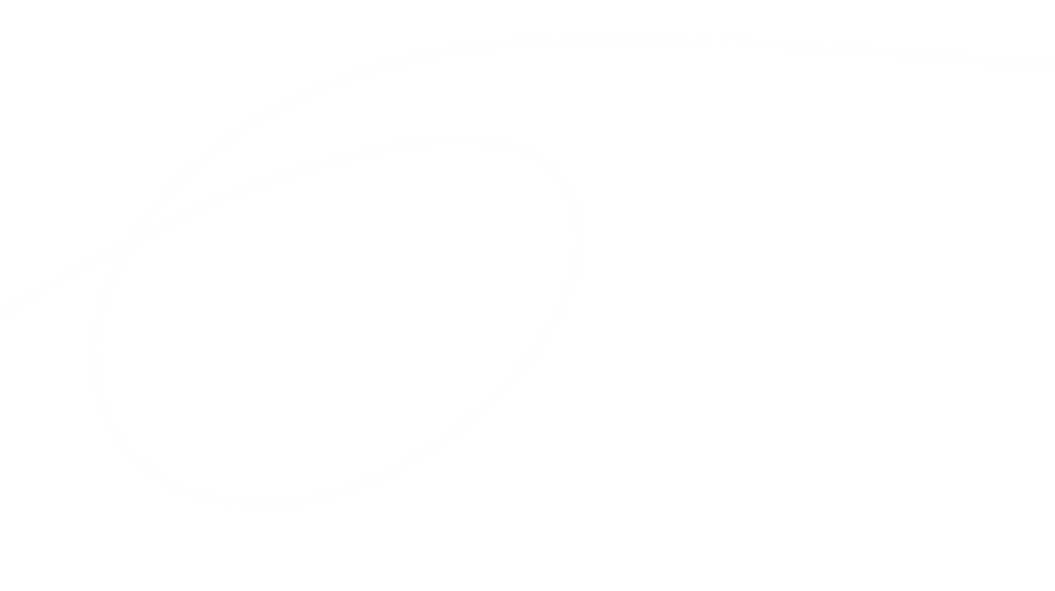 LET’S TALKI
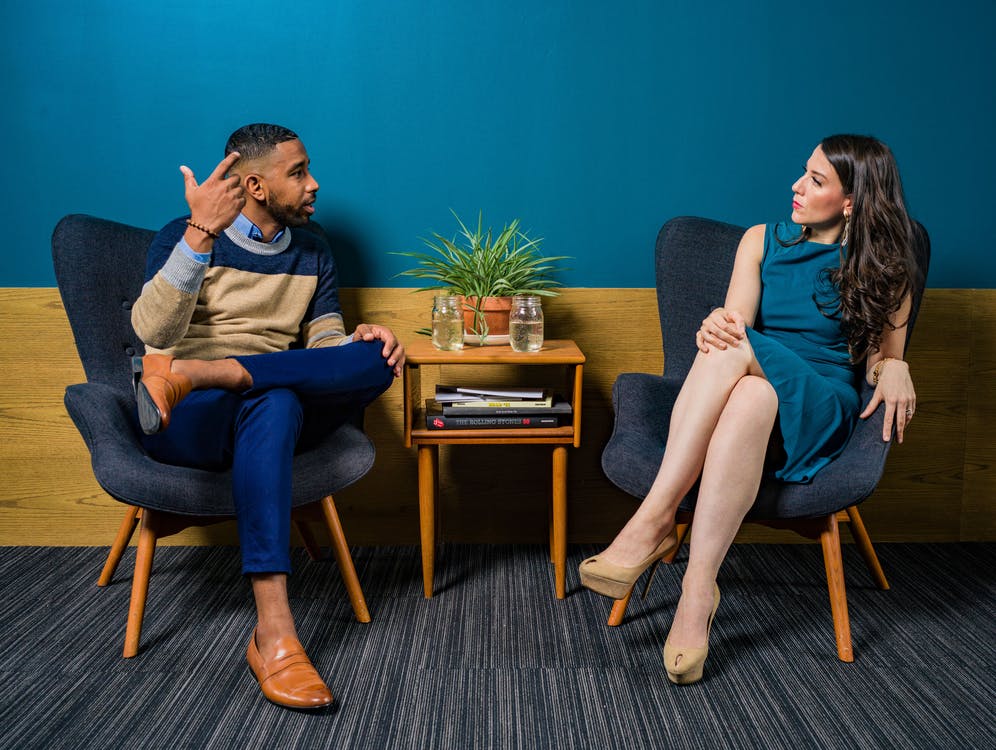 LET’S DIALOGUE!

  Instructions
Stand up and walk around the room slowly when you hear ‘FREEZE!’ you stop moving and stand next to the person closest to you A question will appear on the board and you will discuss it with the person closest to youYou’ll have 2 minutes to discuss the question  Remember: it’s a dialogue not a debate. You should be able to exchange views without getting into an argument
Would you rather have time or money?
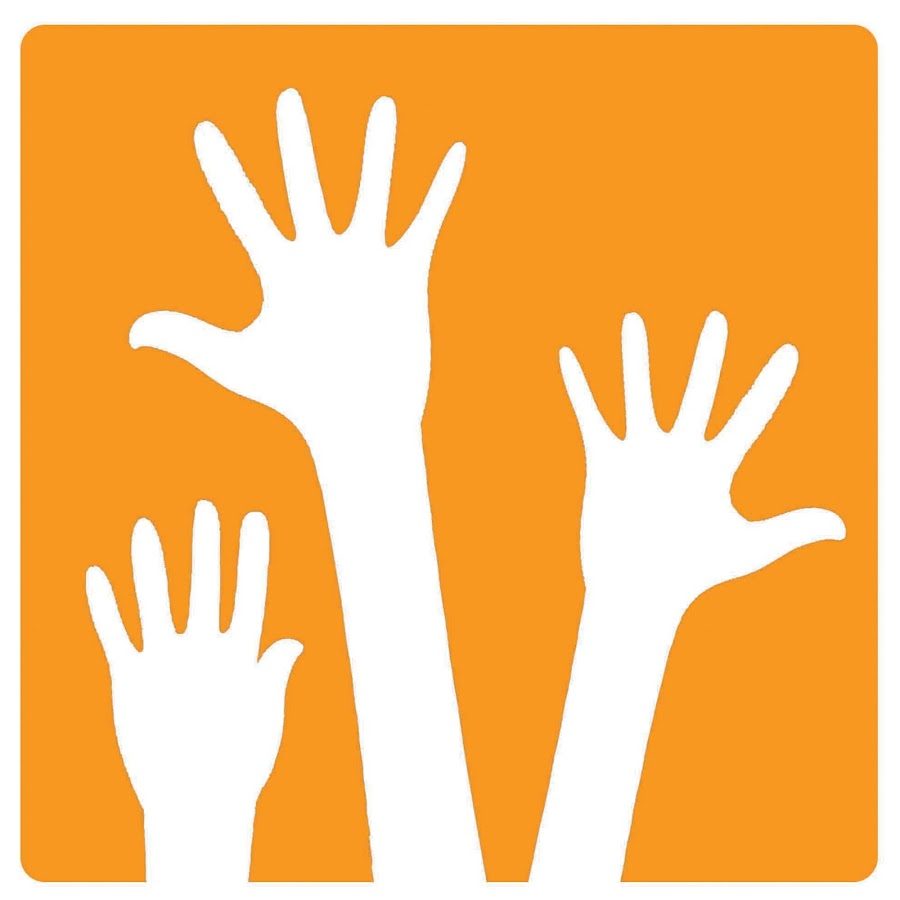 Do you think crying is a sign of weakness or strength?
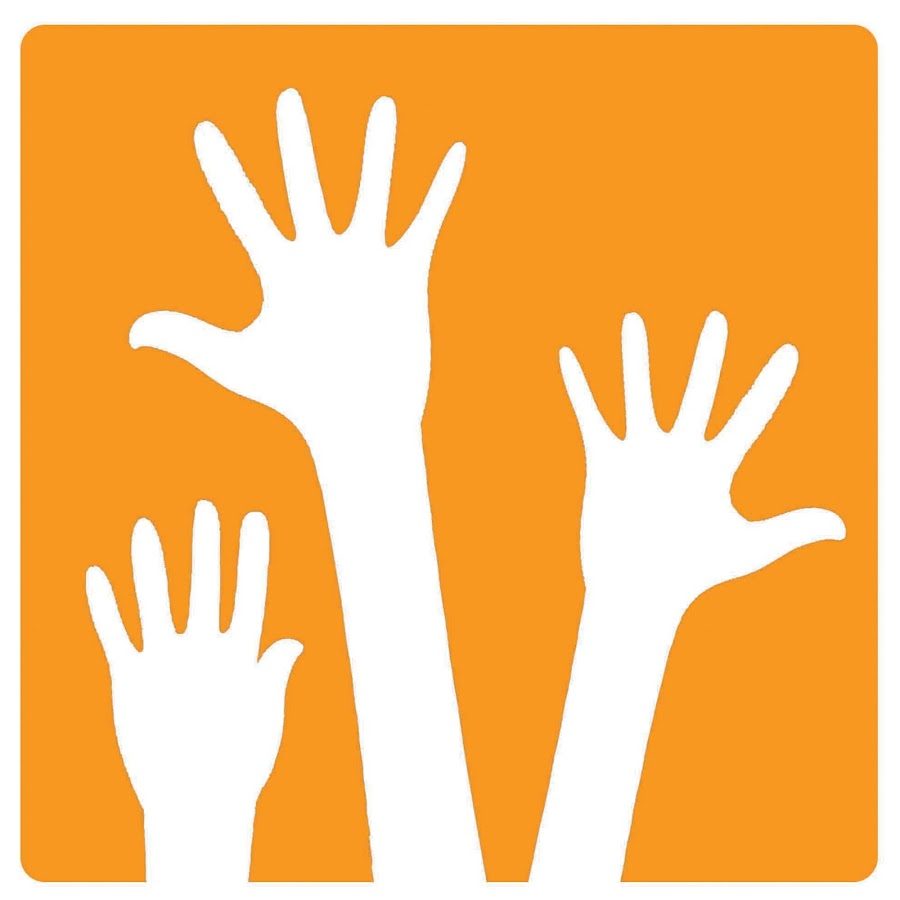 How old would you be if you didn’t know how old you are?
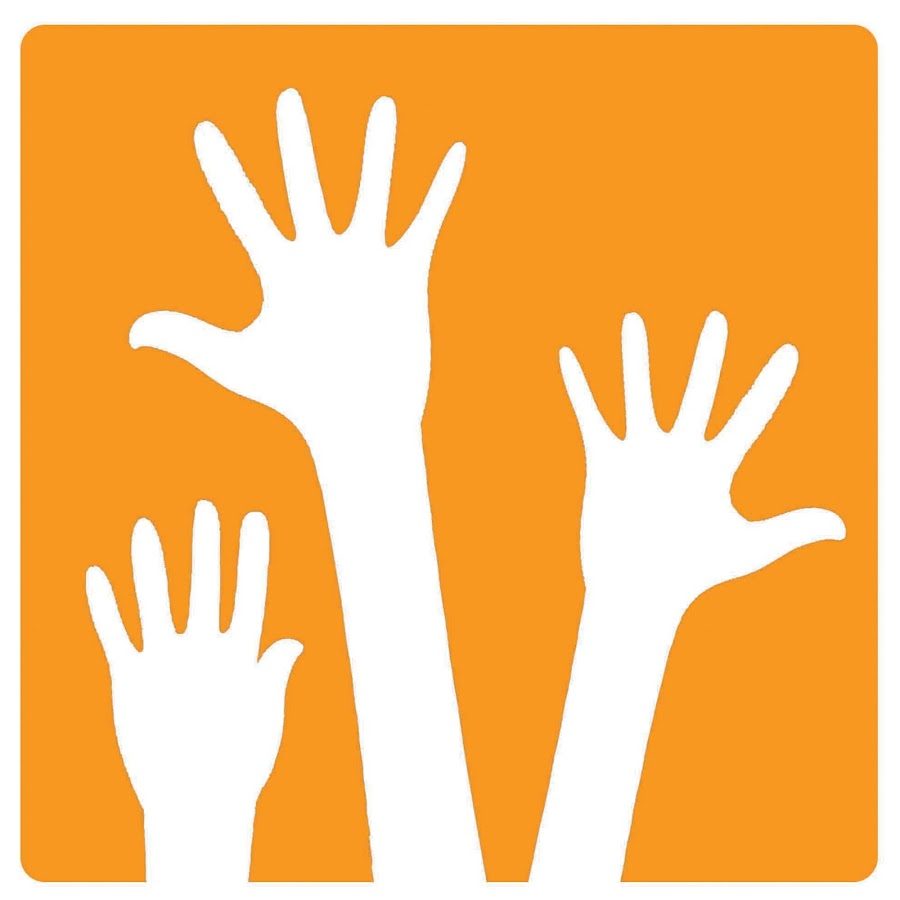 Do you support or appose the death penalty?
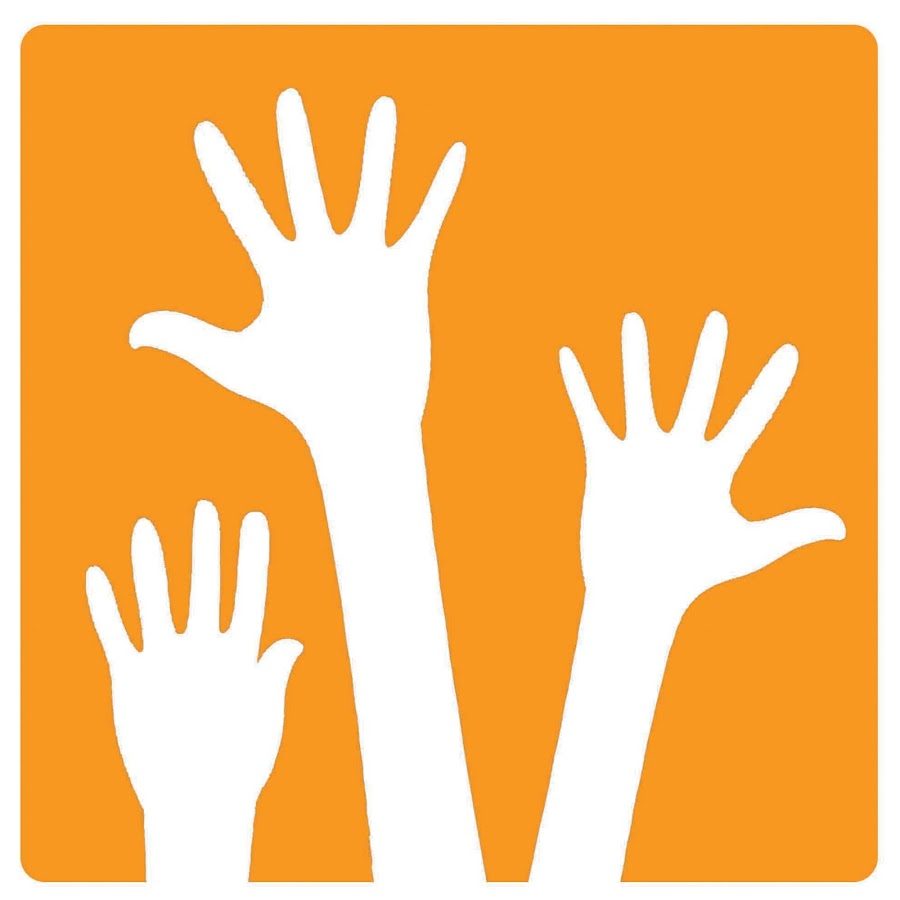 What superpower do you wish you had?
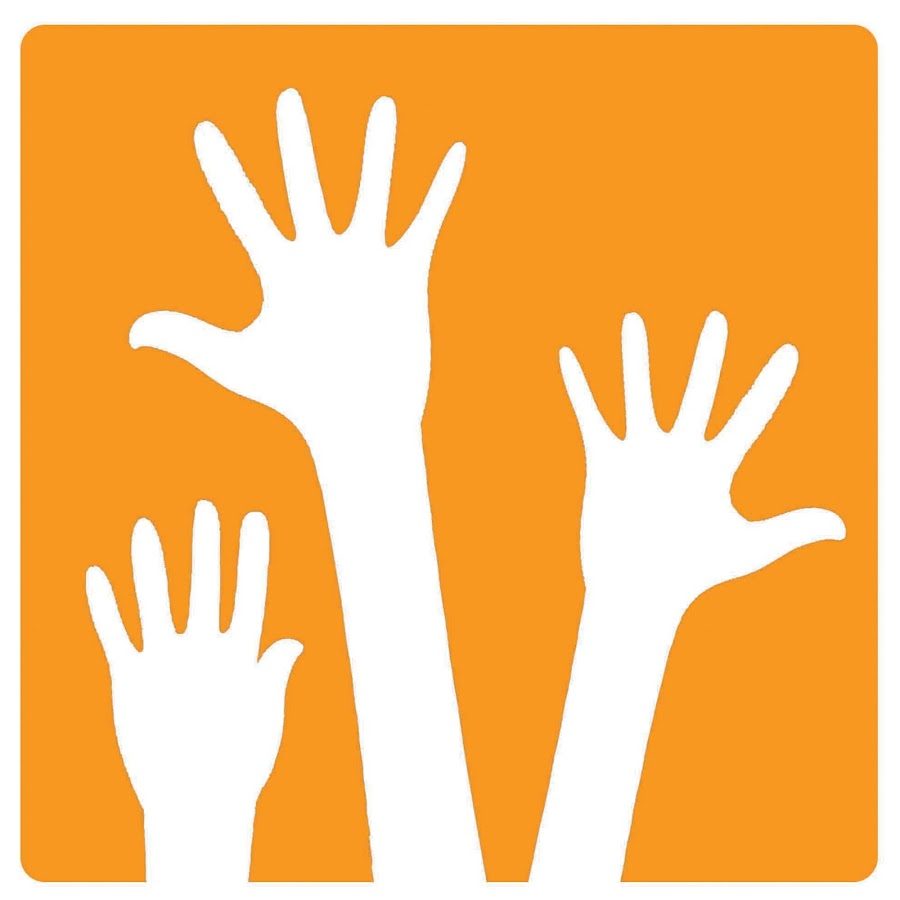 Reflection Questions
1.Who used the active listening skills from the previous lesson?2.Who found it hard not to debate the question?3.Who found out similarities/differences about someone else?
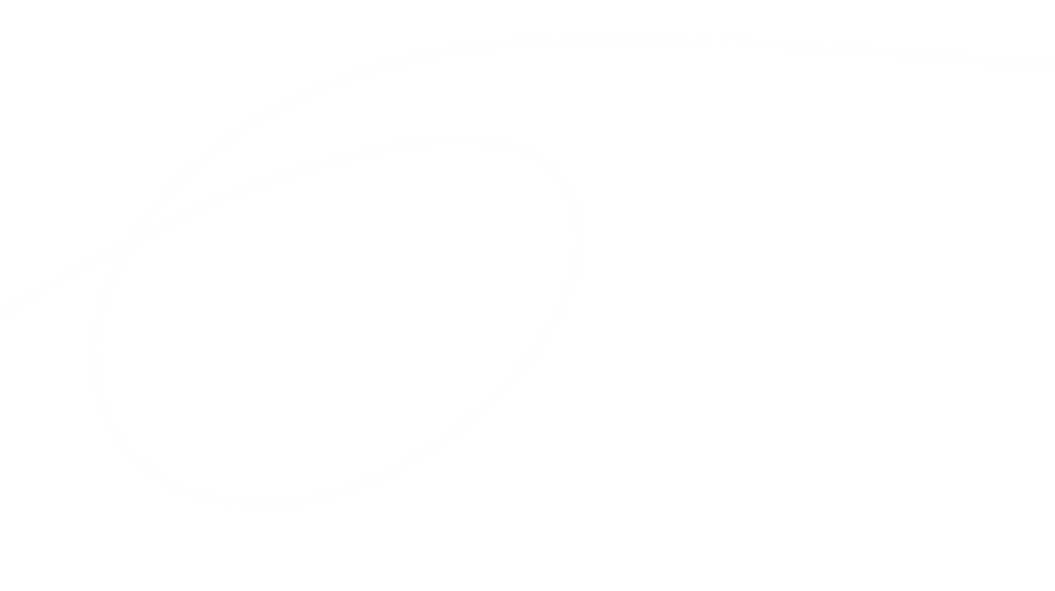 Dialogue Anagrams
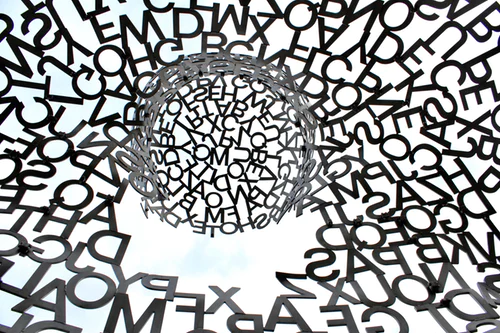 Do to others what you’d like to be done to you = Respect Important and meaningful conversations ActivelyListening to  OthersGetting to know othersUnderstanding Empathising/Equality
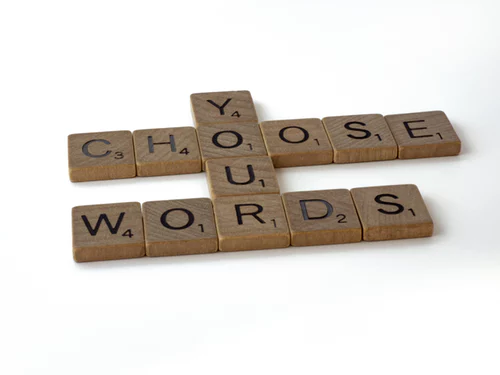 Share with each other:One thing you’ll do to ensure we always have respectful, meaningful conversations?
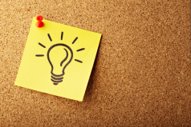 The next lesson is​​ The Letter I
Next lesson we will be moving on to look at ‘The letter I’, and exploring how we use ‘I statements’ to talk from our own perspectives in dialogues.